夏
休
み
子
保
健
教
室
供
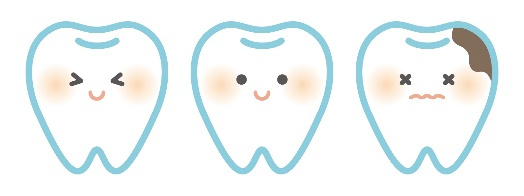 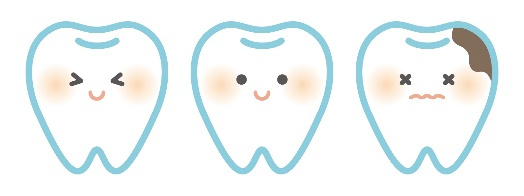 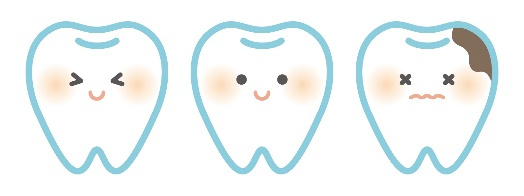 ７月３０日（日）　10時～13時対 象：小学生と保護者　　費 用：５００円※付き添いの小学生未満の方は見学のみになります定 員：20組（先着順）　場 所：生協歯科申し込み締め切り・・・７月22日（土）
内容                     ○歯科医師体験
　　　　　　                     ○歯科技工士体験
　　　　　　                     ○歯科衛生士体験
　　　　　　　　　　　　　○卵の実験をしてみよう（フッ素）
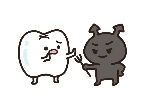 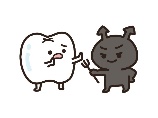 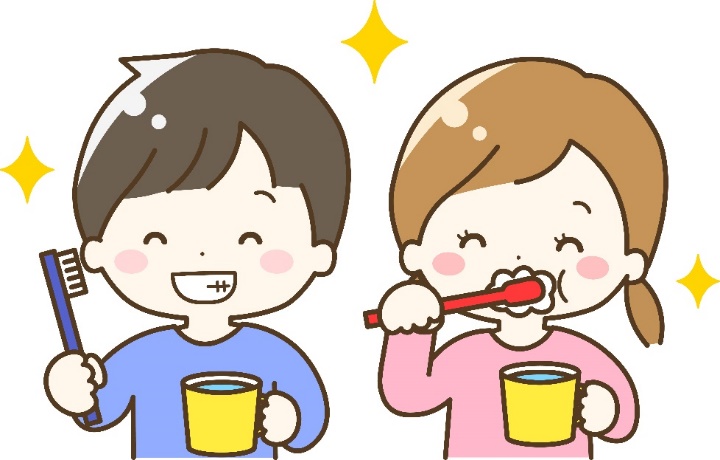 ▲　汚れてもいい服装でお越し下さい！！